تـرنيــمة
الشكوى لغيرك مذلة
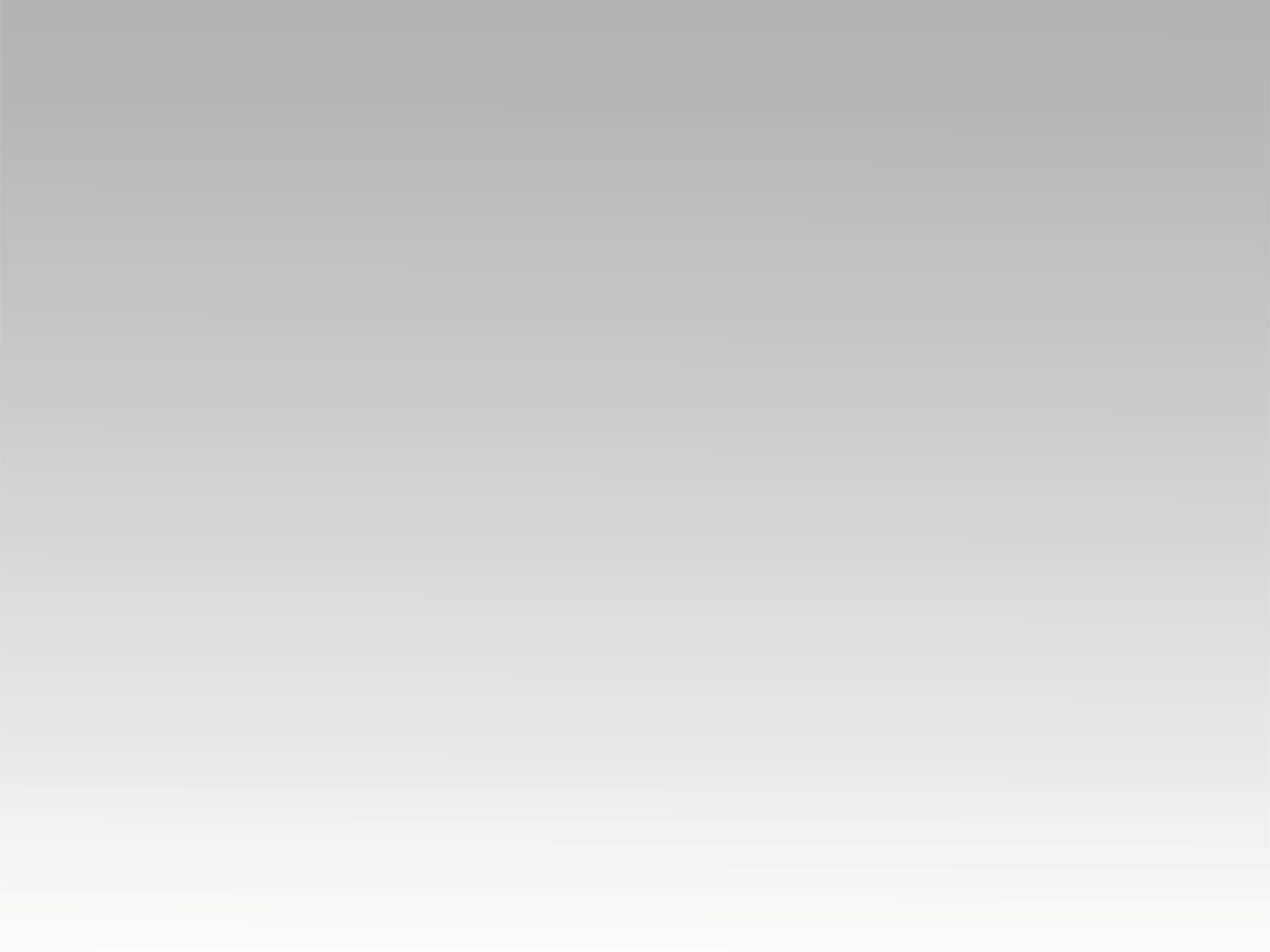 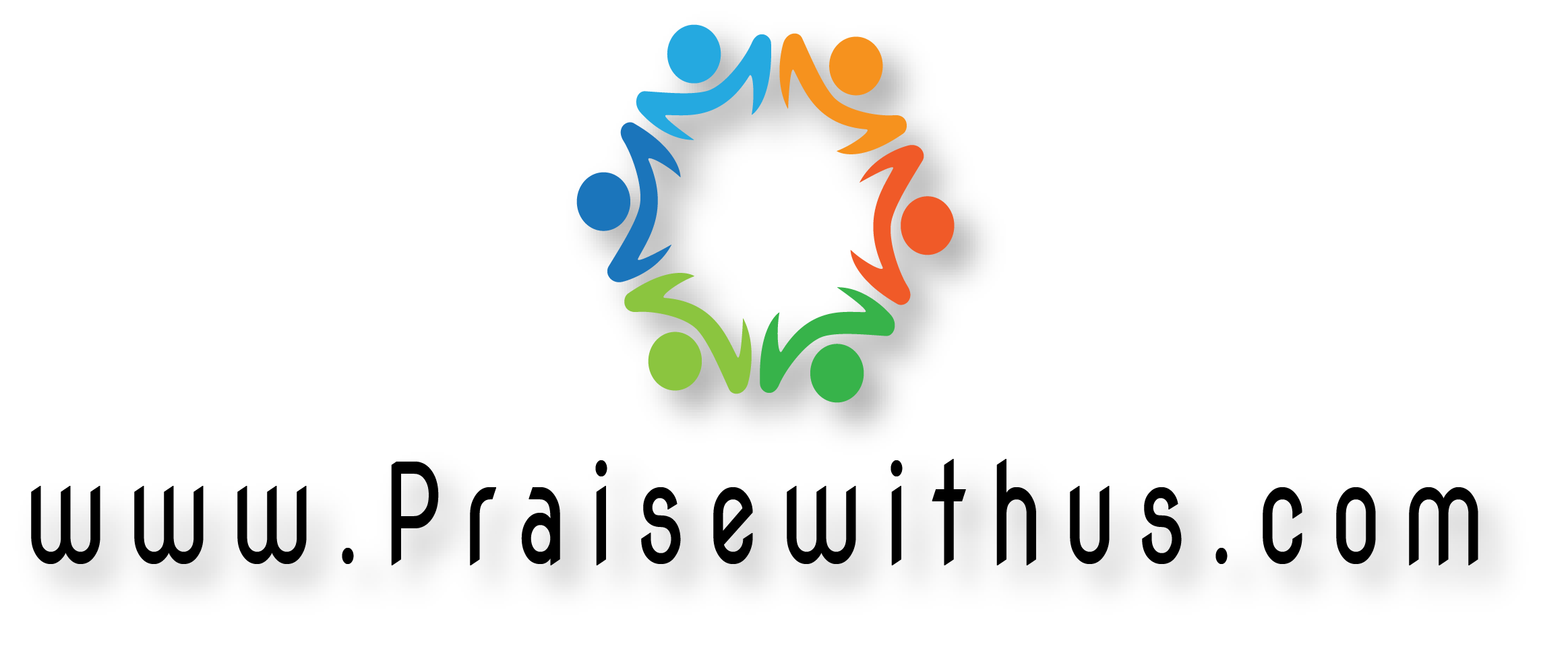 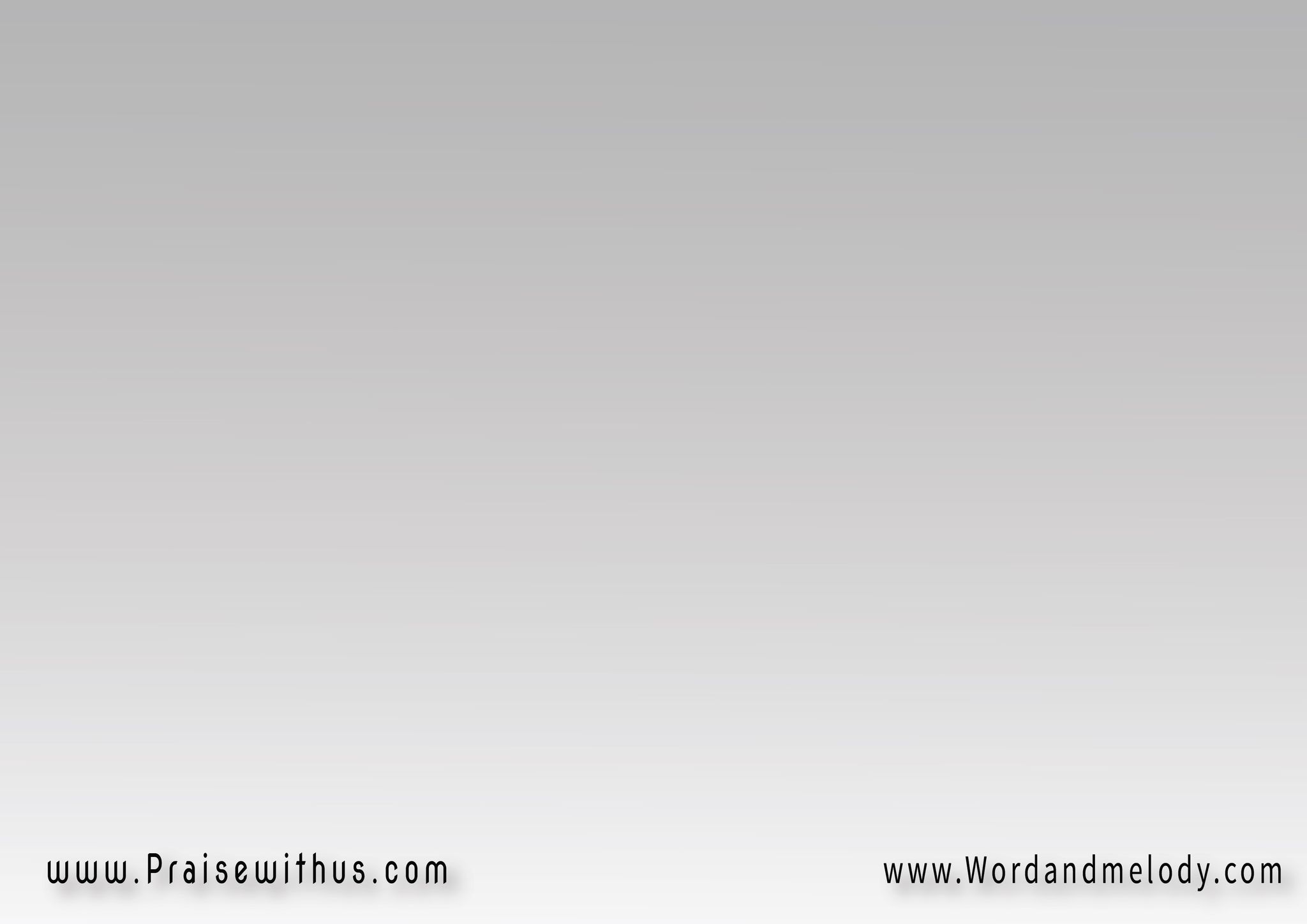 داقت بينا خــــــلاصما خـــــــلاص اتخنقنامش عارفين نعمل ايهجايلك يا الهنــــــــــــا
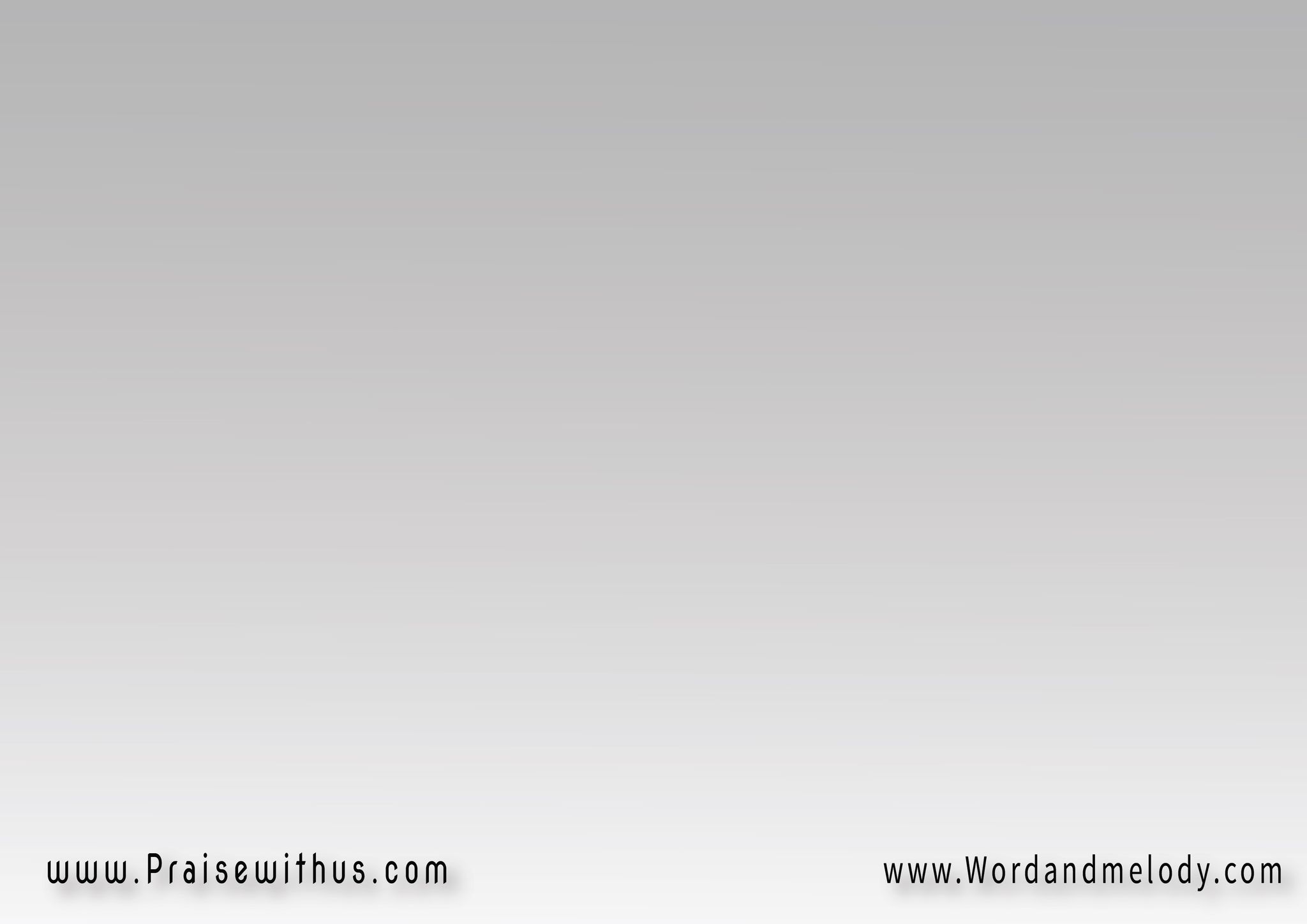 جايين نصـــــرخ اليكونقـــــــــولك ارحمنادانت مايهونش عليك(احزانا واوجعنا)2
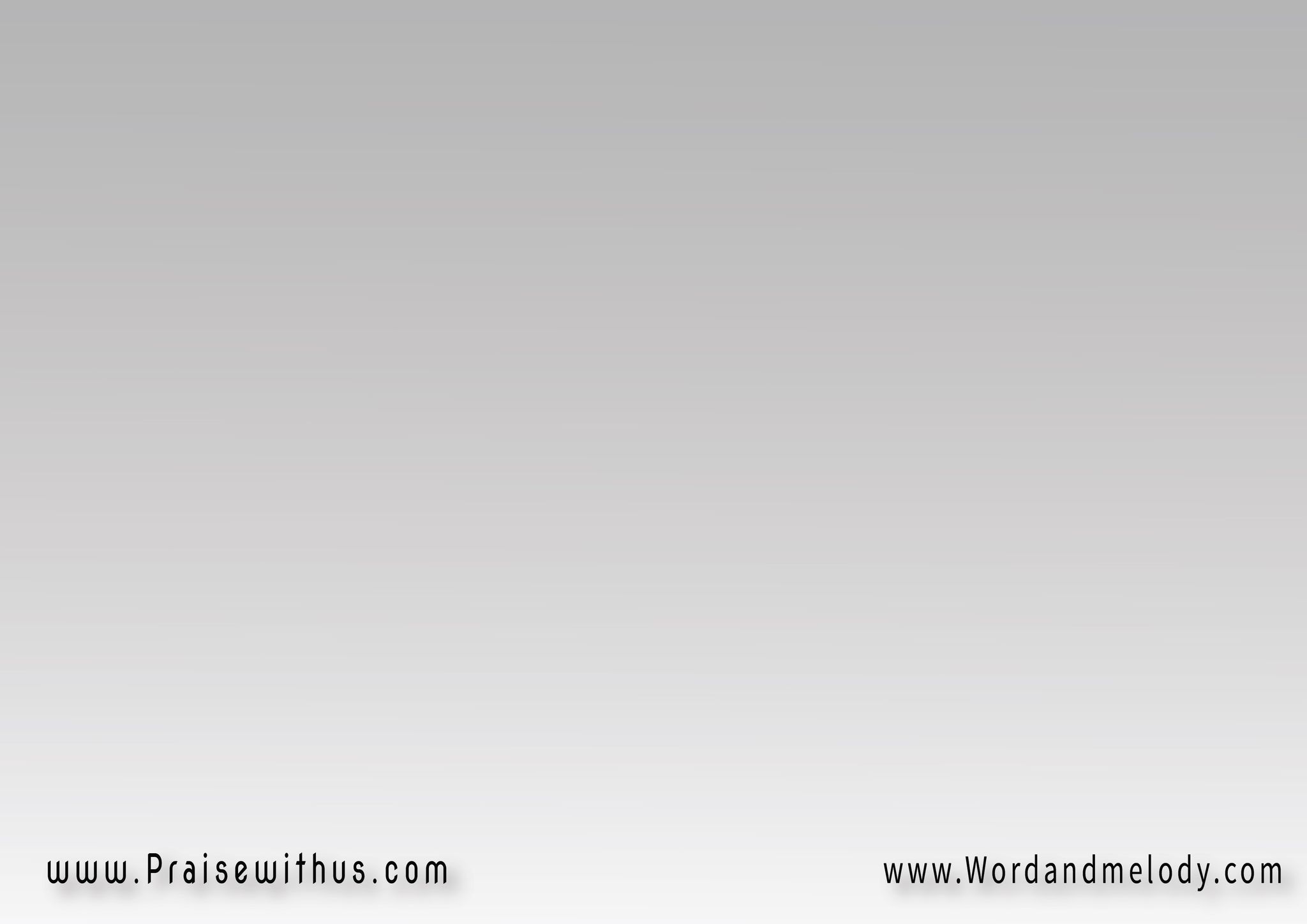 الشكوى لغيـرك مذلةكلنا جايين نشكيــلكوماعندنا غير صلاتنانصرخ ومالينا غيرك
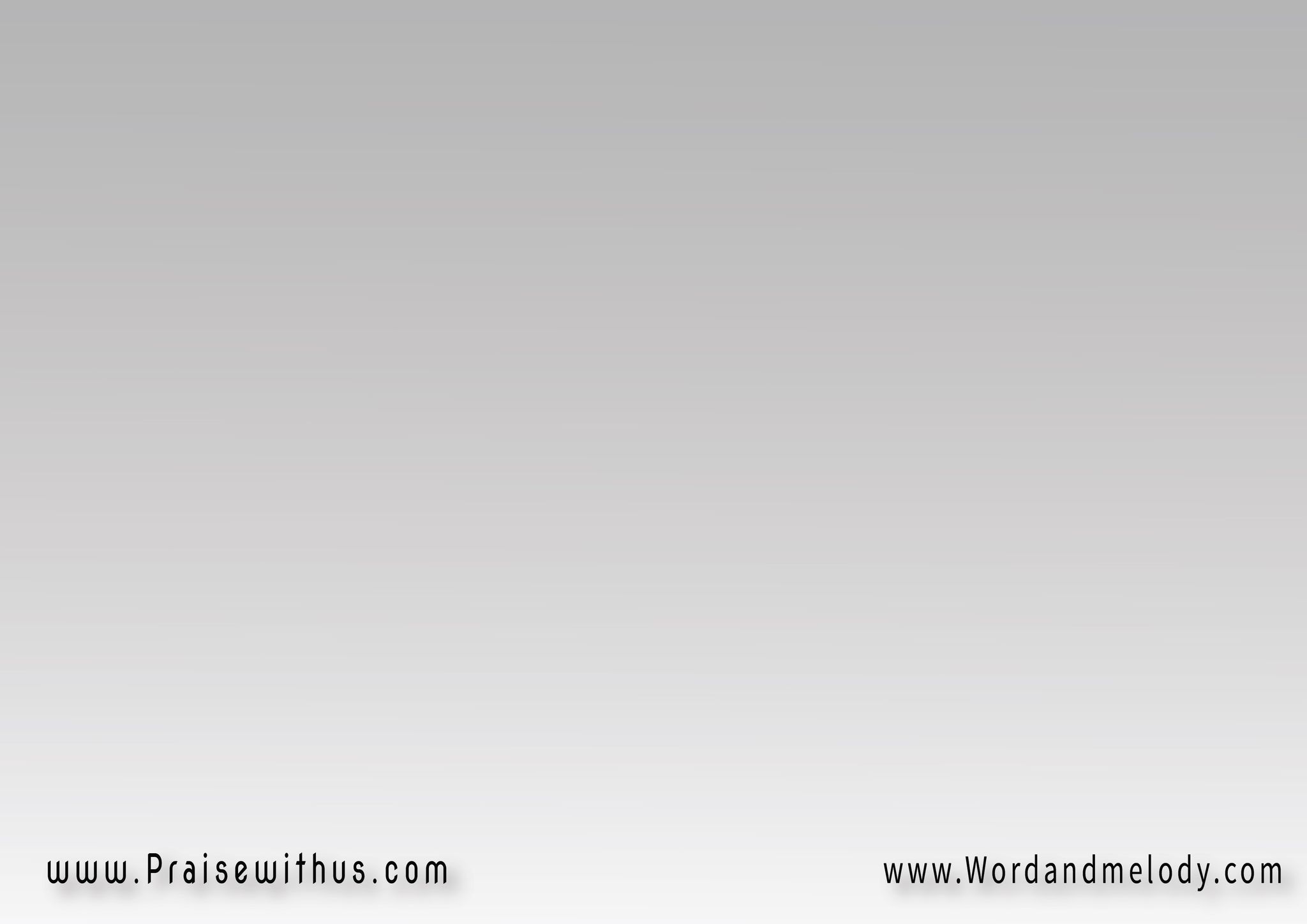 واثقين فيــــك ربناهتجيبلنا حقنــــــالو كل الناس جلياتفي داود في وسطنا
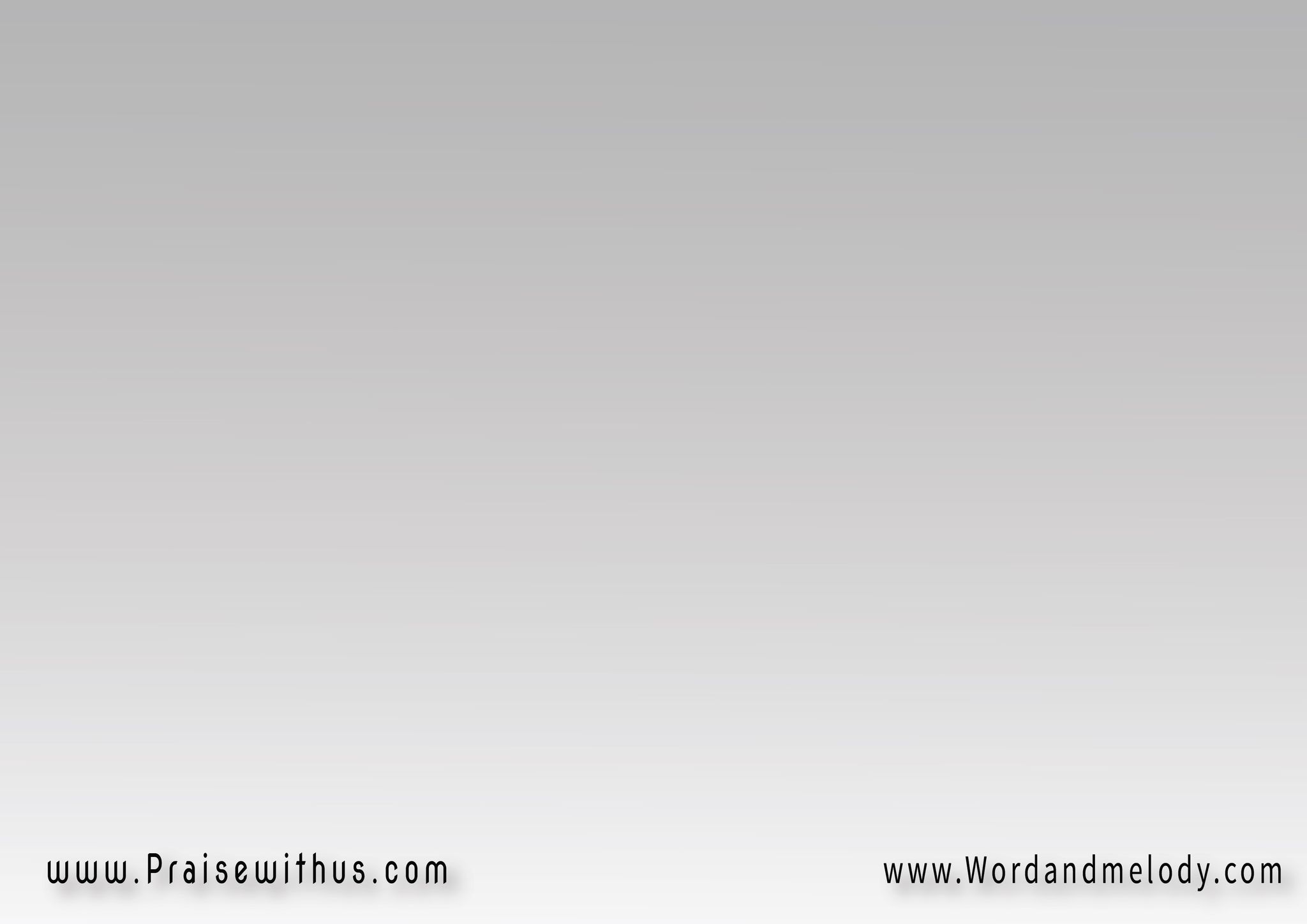 اصحى ياخاطي لحياتكيمكن تموت في ثانيةتندم على اللي فاتكومافيش فرصة تاني
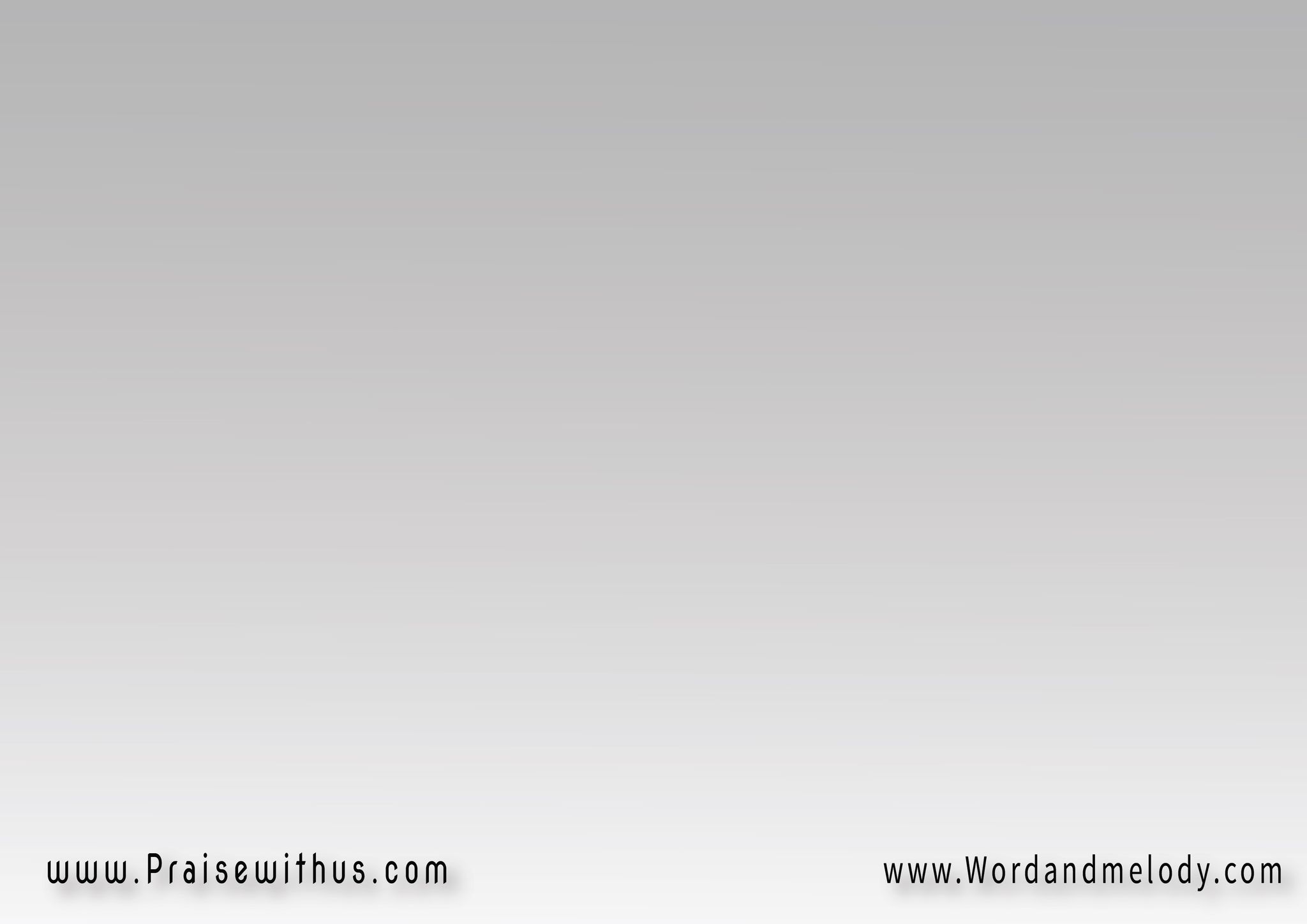 يلا ارجـــع وتوب وتعالى للمصـــلوبيغفر كل الذنـــوبوتعيش في الابدية
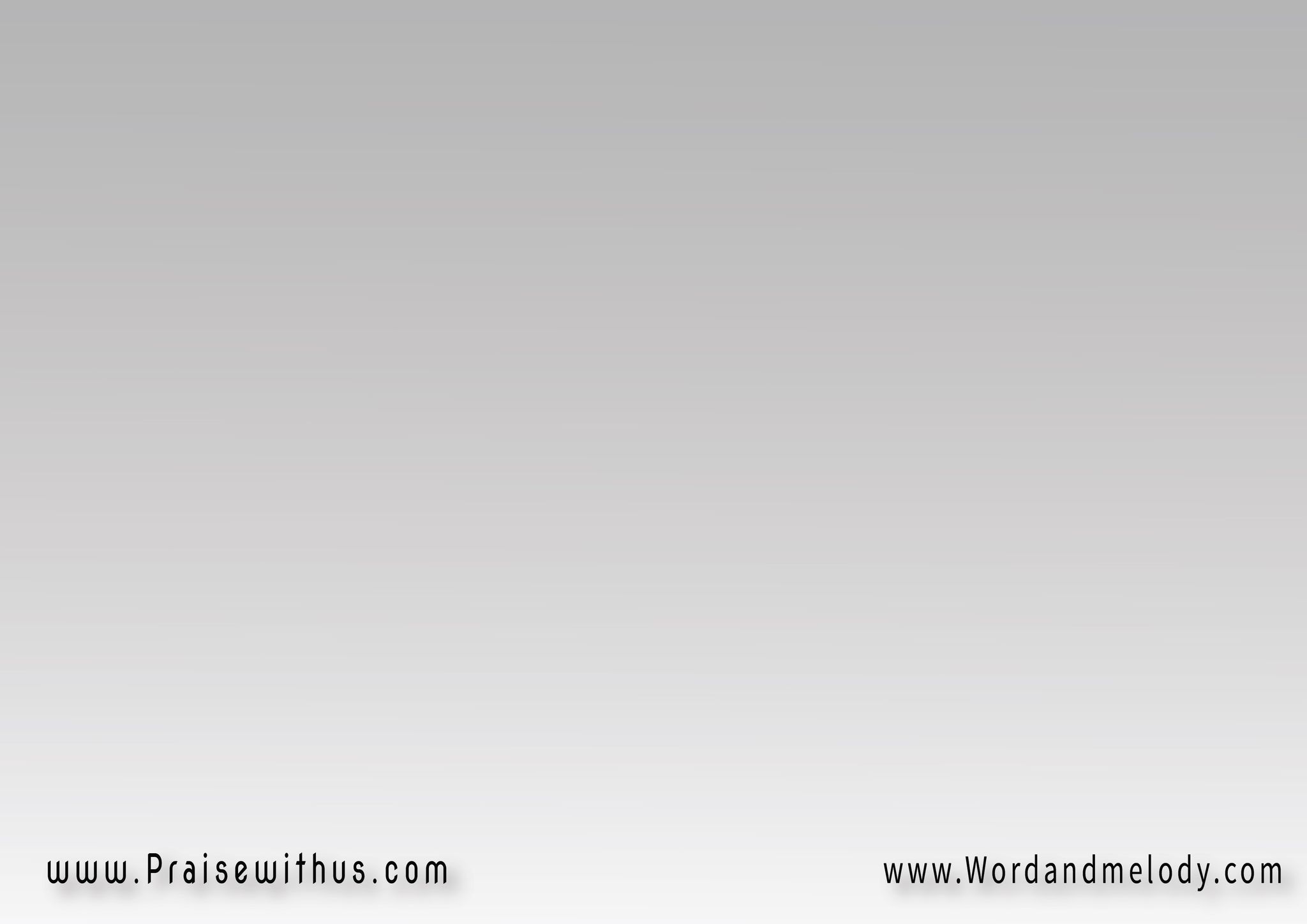 الشكوى لغيـرك مذلةكلنا جايين نشكيــلكوماعندنا غير صلاتنانصرخ ومالينا غيرك
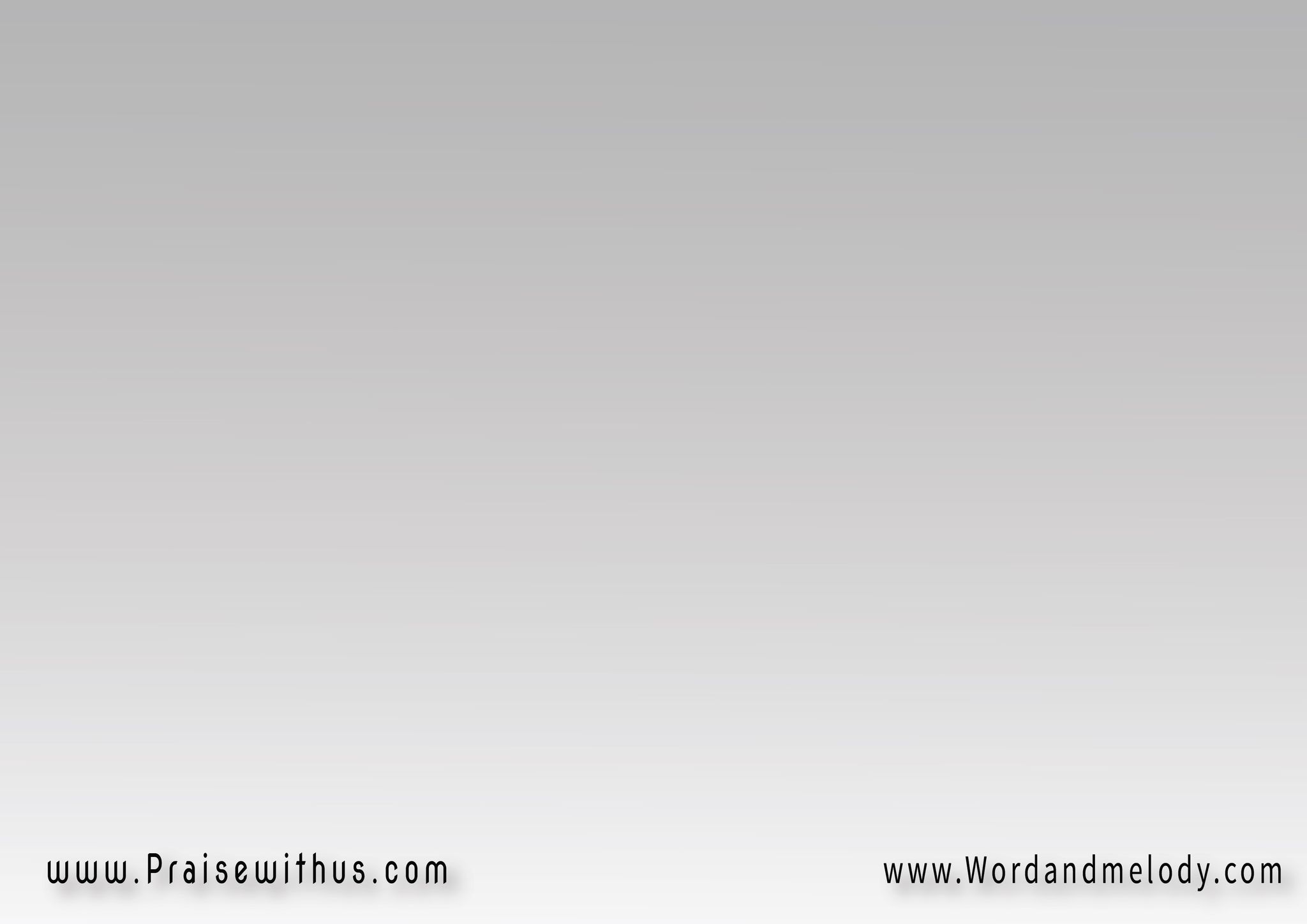 واثقين فيــــك ربناهتجيبلنا حقنــــــالو كل الناس جلياتفي داود في وسطنا
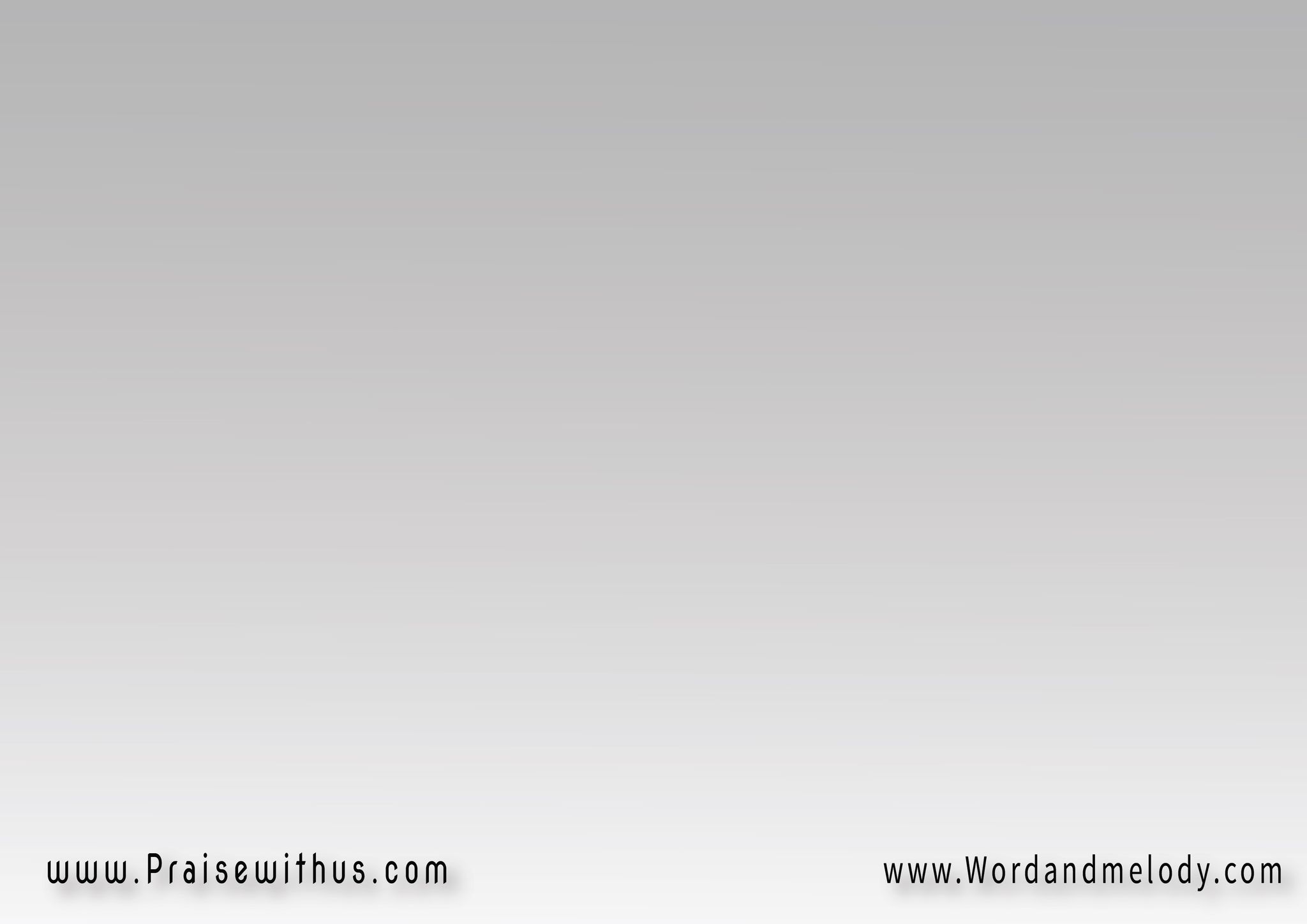 وبنصرخ السنة دي ونعلي اصـــــوتنايارب بلاش تجرحناوسمحنا وارحمنــــا
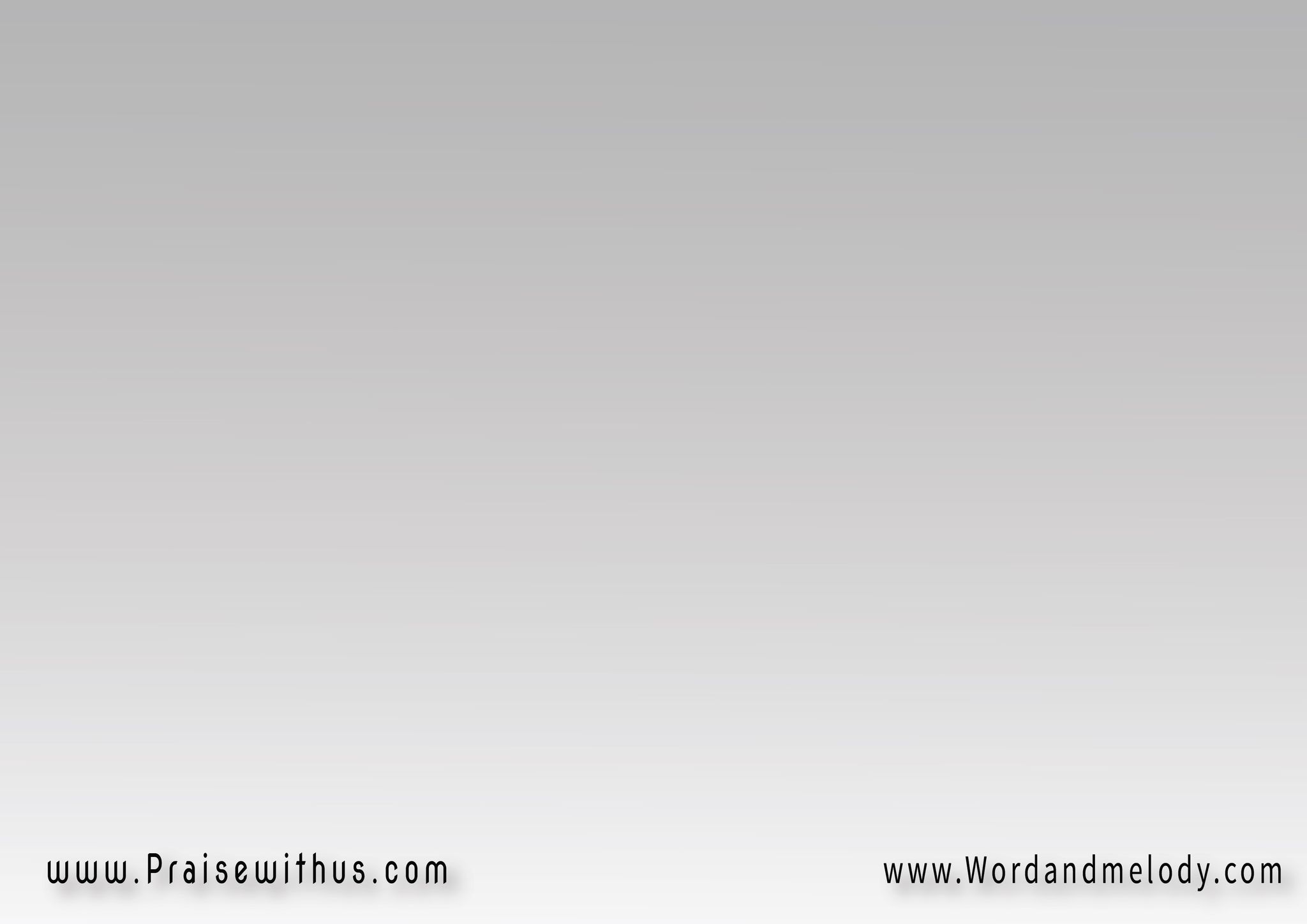 عوجنا المستقيـــمفي عنيك ياسيدنالكن خلاص راجعينعن شــــرنا وطرقنا
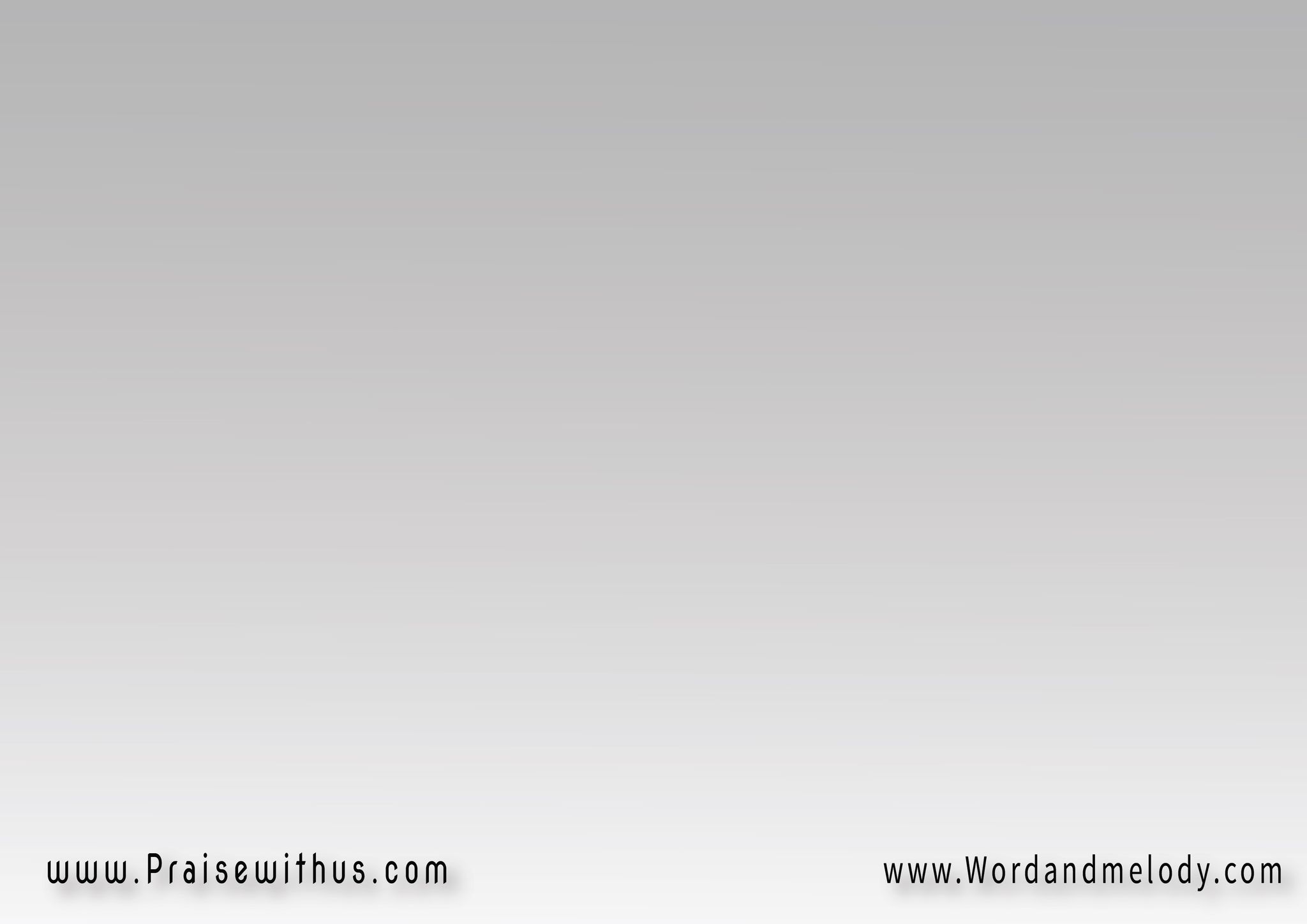 الشكوى لغيـرك مذلةكلنا جايين نشكيــلكوماعندنا غير صلاتنانصرخ ومالينا غيرك
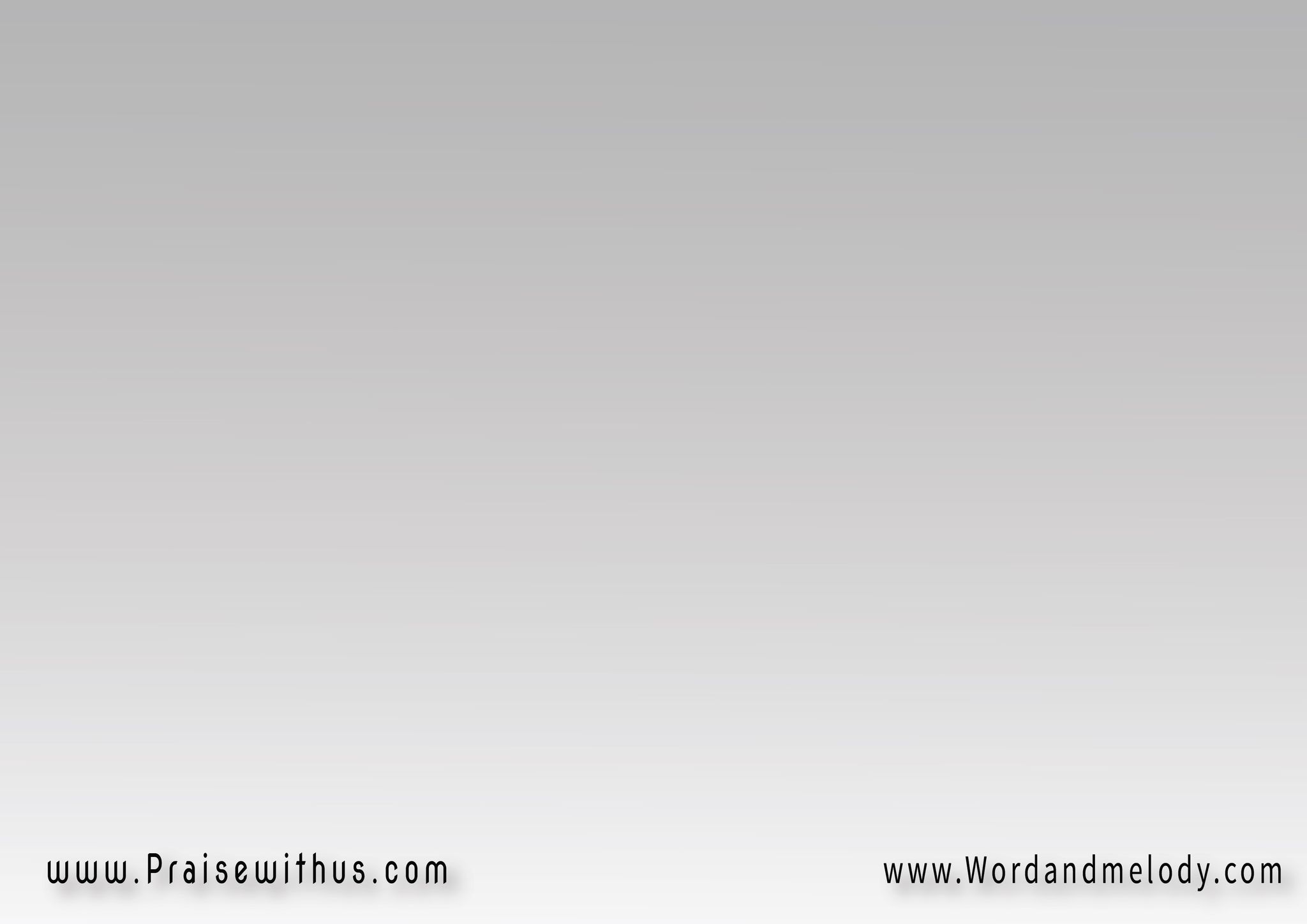 واثقين فيــــك ربناهتجيبلنا حقنــــــالو كل الناس جلياتفي داود في وسطنا
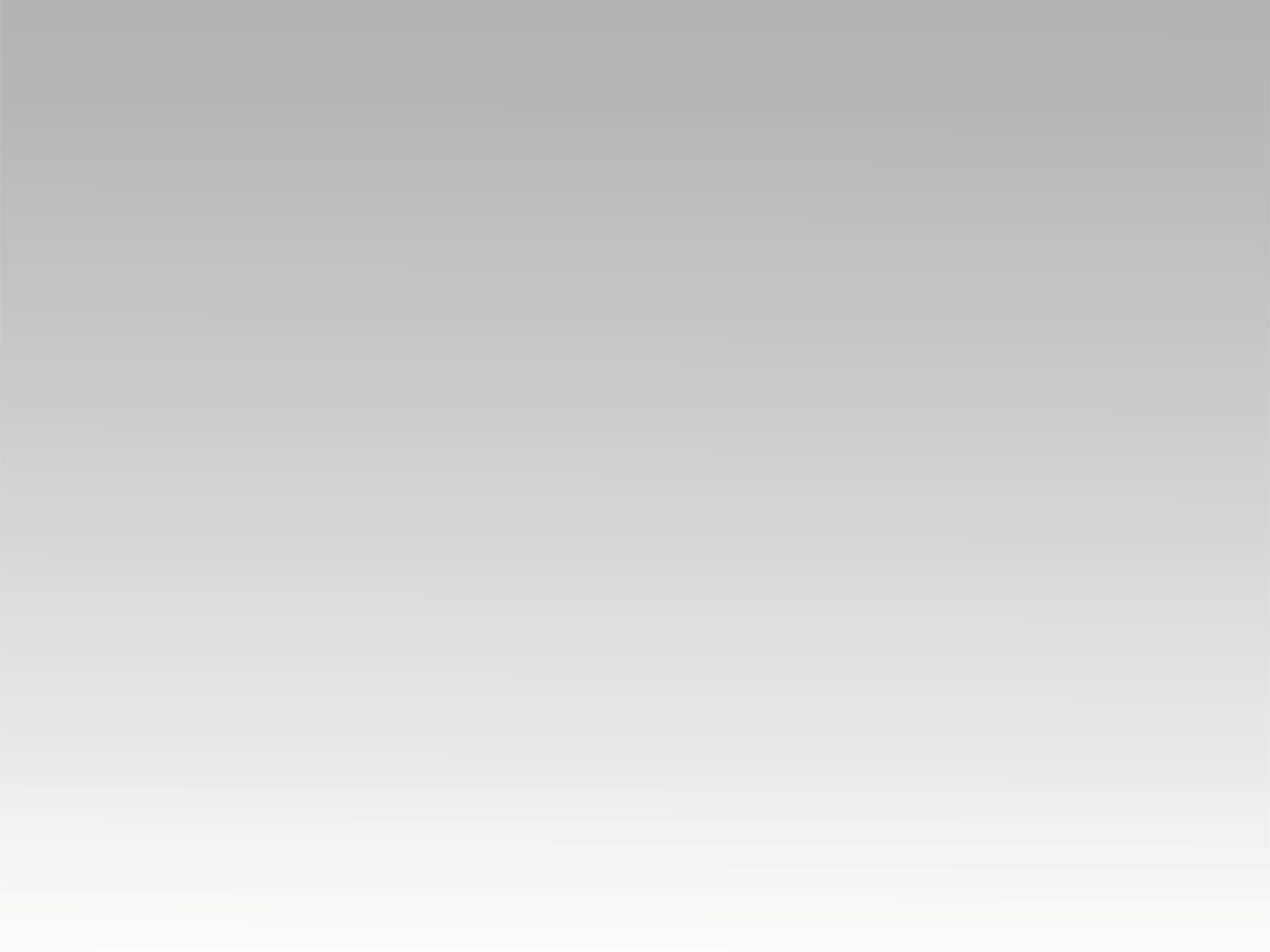 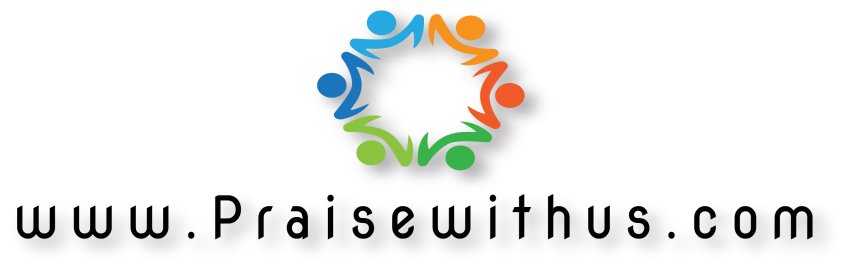